BEFORE WE START
O/Ω/𝝝, Case Analysis
Announcements
Project 1 (Deques) came out Wednesday, due next Wednesday 10/14 11:59pm PDT
Remember to read the partner set-up instructions!
P0 Extra credit opportunity
Exercise 1 (written, individual) released Friday, due next Friday 10/16 11:59pm PDT
Reminder to sign up for a class session group if you’re coming to class!
P1: Deques
DEQUEUE ADT
Deque ADT: a double-ended queue
Add/remove from both ends, get in middle

This project builds on ADTs vs. Data Structure Implementations, Queues, and a little bit of Asymptotic Analysis
Practice the techniques and analysis covered in LEC 02 & LEC 03!

3 components:
Debug ArrayDeque implementation
Implement LinkedDeque
Run experiments
State
Collection of ordered items
Count of items
Behavior
addFirst(item) add to front
addLast(item) add to end
removeFirst() remove from front
removeLast() remove from end
size() count of items
isEmpty() count is 0?
get(index) get 0-indexed element
LinkedDeque
ArrayDeque
P1: Sentinel Nodes
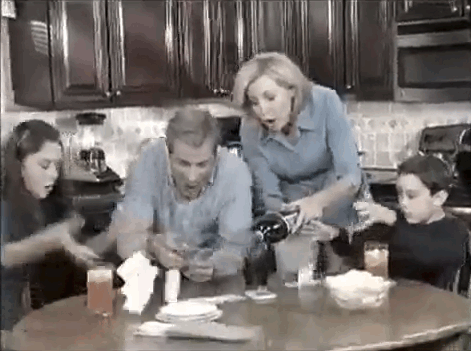 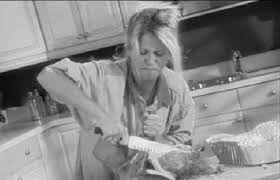 Find yourself writing case after case in your linked node code?
Tired of running into these?
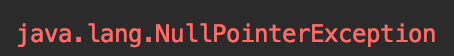 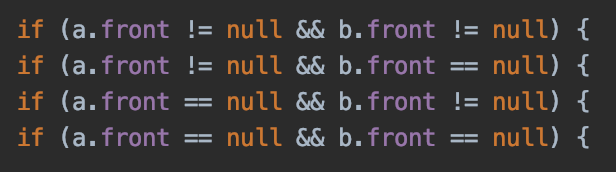 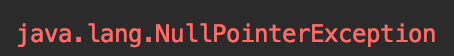 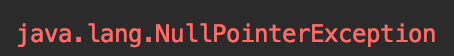 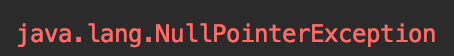 Client View:
[3, 9]
Introducing
Sentinel Nodes
Implementation:
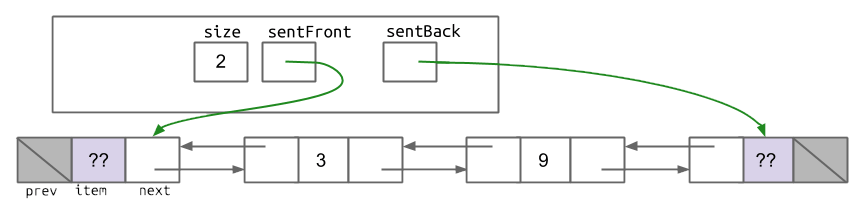 Reduce code complexity & bugs
Tradeoff: a tiny amount of extra storage space for more reliable, easier-to-develop code
P1: Gradescope & Testing
From this project onward, we’ll have some Gradescope-only tests
Run & give feedback when you submit, but only give a general name!
The practice of reasoning about your code and writing your own tests is crucial
Use Gradescope tests as a double-check that your tests are thorough
To debug Gradescope failures, your first step should be writing your own test case
You can submit as many times as you want on Gradescope (we’ll only grade the last active submission)
If you’re submitting a lot (more than ~6 times/hr) it will ask you to wait a bit
Intention is not to get in your way: to give server a break, and guess/check is not usually an effective way to learn the concepts in these assignments
1. Write Implementation
2. Think about edge cases, Write your own tests
3. Run your own tests
4. Run Gradescope tests as a double-check
P1: Working with a Partner
P1 Instructions talk about collaborating with your partner
Adding each other to your GitLab repos
Recommendations for partner work:
Pair programming! Talk through and write the code together
Two heads are better than one, especially when spotting edge cases 
Meet in real-time! Consider screen-sharing via Zoom
Be kind! Collaborating in our online quarter can be especially difficult, so please be patient and understanding – partner projects are usually an awesome experience if we’re all respectful
We expect you to understand the full projects, not just half
Please don’t just split the projects in half and only do part
Please don’t come to OH and say “my partner wrote this code, I don’t understand it, can you help me debug it?”
Learning Objectives
After this lecture, you should be able to...
Differentiate between Big-Oh, Big-Omega, and Big-Theta
Come up with Big-Oh, Big-Omega, and Big-Theta bounds for a given function
Perform Case Analysis to identify the Best Case and Worst Case for a given piece of code
Describe the difference between Case Analysis and Asymptotic Analysis
Lecture Outline
Big-O, Big-Omega, Big-Theta
Case Study: Linear Search
A New Tool: Case Analysis
Review  Algorithmic Analysis Roadmap
2
1
CODE
RUNTIME
FUNCTION
COMPLEXITY
CLASS
Code Modeling
Asymptotic Analysis
f(n) = 2n
for (i = 0; i < n; i++) {
  a[i] = 1;
  b[i] = 2;
}
O(n)
Algorithmic Analysis: The overall process of characterizing code with a complexity class, consisting of:
Code Modeling: Code  Function describing code’s runtime
Asymptotic Analysis: Function  Complexity class describing asymptotic behavior
Review  Asymptotic Analysis
Given a function that models some piece of code, characterize that function’s growth rate asymptotically (as n approaches infinity)
We usually think of n as the “size of the input”, so we typically only care about non-negative integers


Big-Oh is an upper bound on that function’s growth rate
Constants and smaller terms ignored
We prefer a tight bound (e.g. n2), but doesn’t have to be. This function is also in O(n3)
n5
n4
n3
f(n) = 10n2 + 8
10n2 + 8
Review  Big-Oh Definition
Intuitively, f(n) is O(g(n)) if it’s smaller than a constant factor of g(n), asymptotically
To prove that, all we need is:
(c): What is the constant factor? 
(n0): From what point onward is f(n) smaller?
Big-Oh
is O(
)
is O(
)
is O(
)
f(n) = 0.5n
g(n) = n
f(n) = 2n
g(n) = n
f(n) = n
g(n) = n2
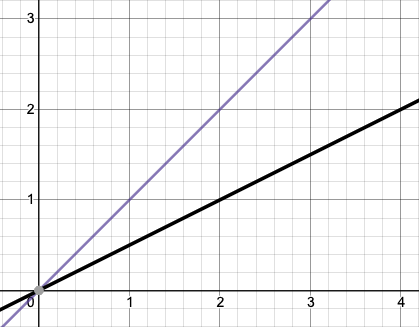 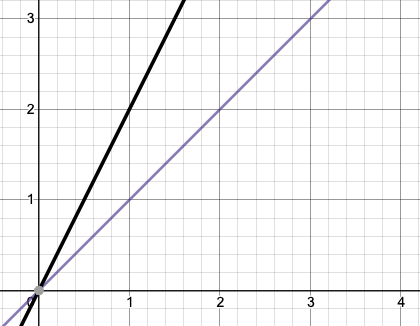 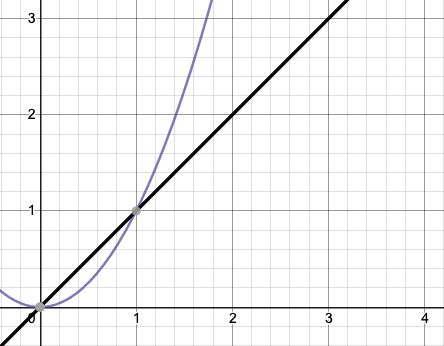 n
n
n
Proof:	c=2	n0=0
Proof:	c=4	n0=6
Proof:	c=5	n0=0
0.5n always ≤ n!
Straightforward O(n).
n ≤ n2, but only after n=1. Choose that as n0.
Review  What about Multiple Terms?
is O(
)
is O(
)
is O(
)
f(n) = 10n
g(n) = n
f(n) = 15
g(n) = n
f(n) = 15n+10
g(n) = n
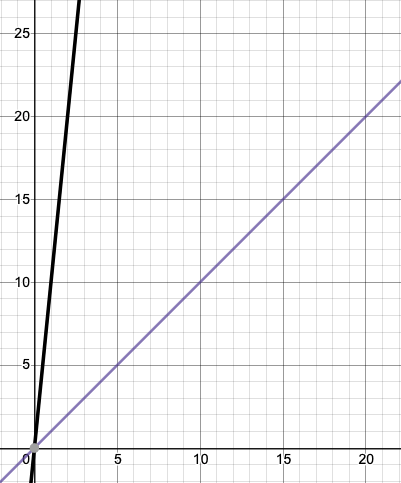 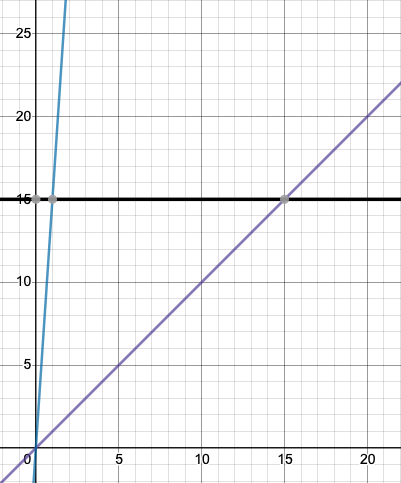 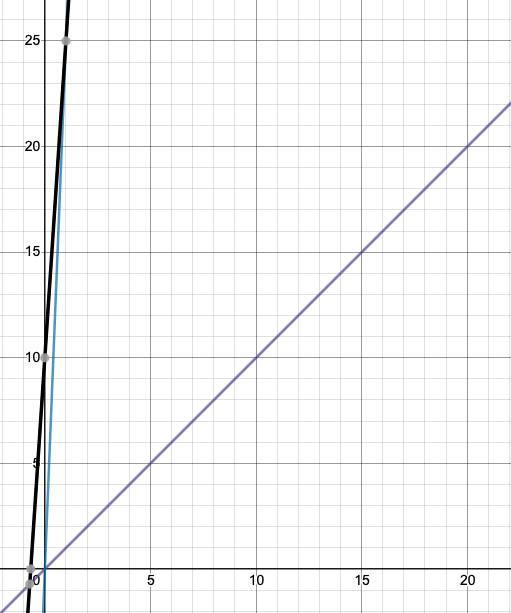 =
+
n
n
n
Proof:	c=10	n0=0
Proof:	c=15	n0=1
Proof:	c=25	n0=1
One way: use c=15, then 15 ≤ 15n becomes true starting at n=1
Just add up the proofs we came up with for individual terms!
Uncharted Waters: Prime Checking
boolean isPrime(int n) {
    int toTest = 2;
    while(toTest < n) {
        if (n % toTest == 0) {
            return false;
        } else {
            toTest += 1;
        }
    }
    return true;
}
+1
+1
*?
+2
+1
~+5
+2
+1
Prime Checking Runtime
Is the runtime O(1) or O(n)?

More than half the time we need 3 or fewer iterations. Is it O(1)?

But we can always come up with another value of n to make it take n iterations. So O(n)?
This is why we have definitions!
Big-O
Using our definitions, we see it’s O(n) and not O(1)
Big-Oh isn’t everything
Our prime finding code is O(n) as a tight bound. But so is printing all the elements of a list (a basic for loop).
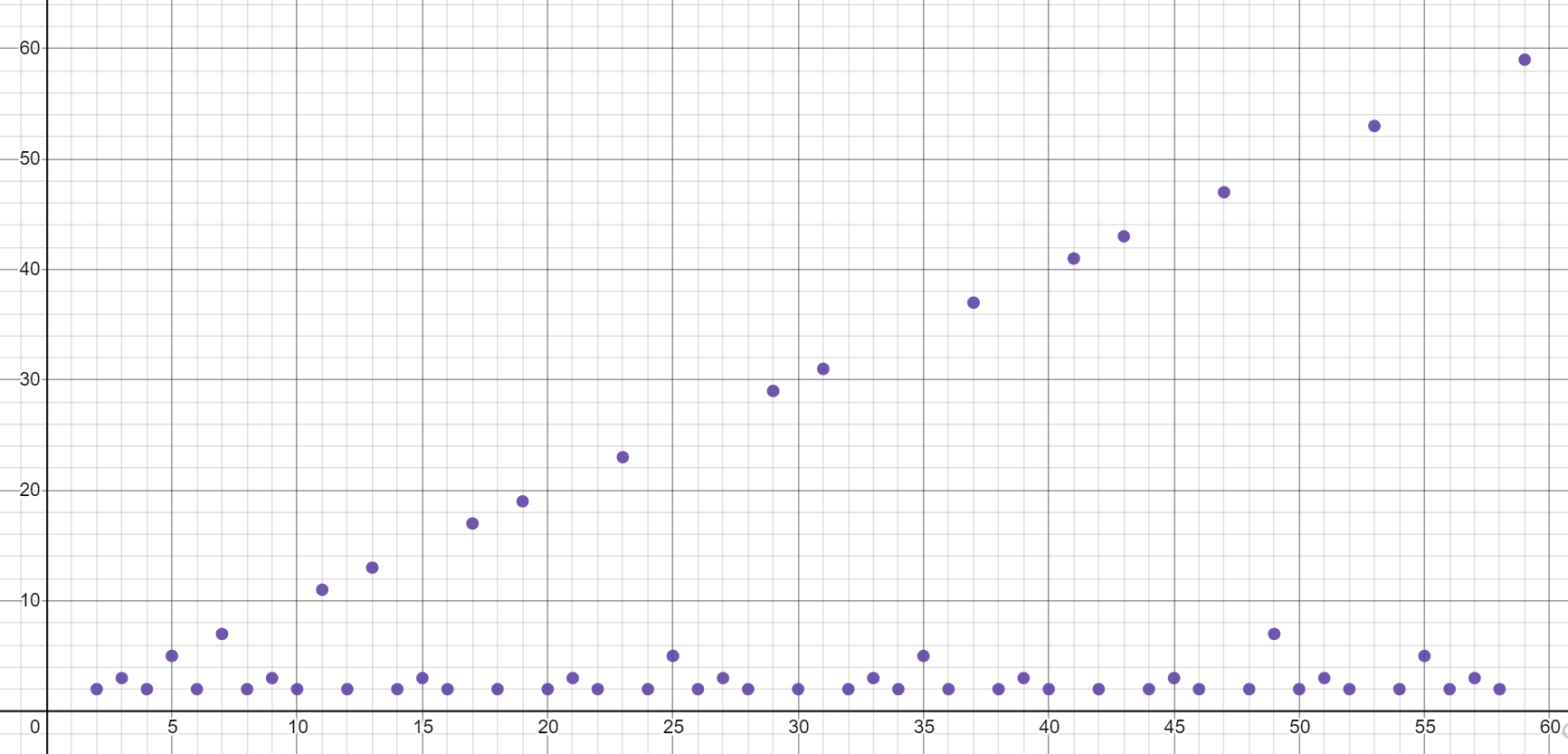 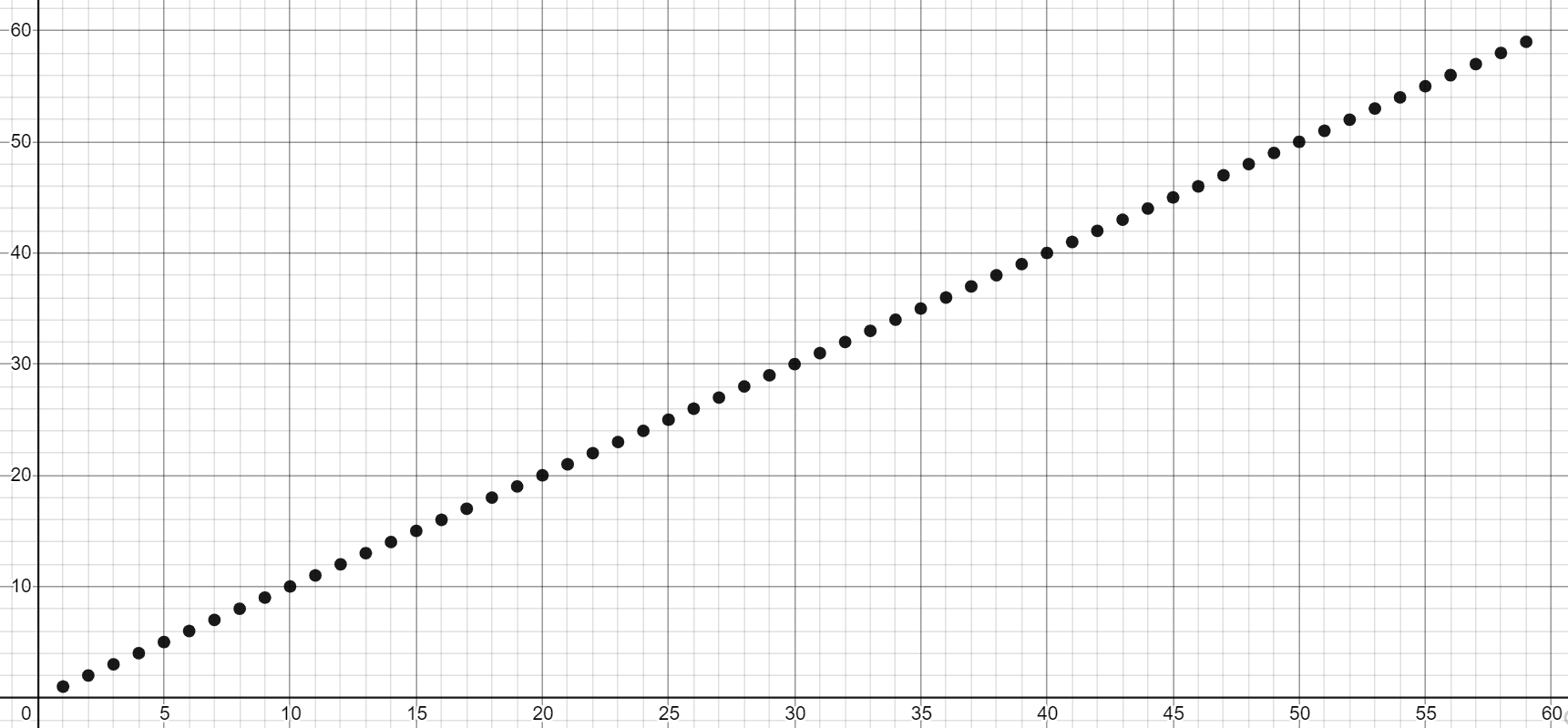 Big-Omega
Big-O
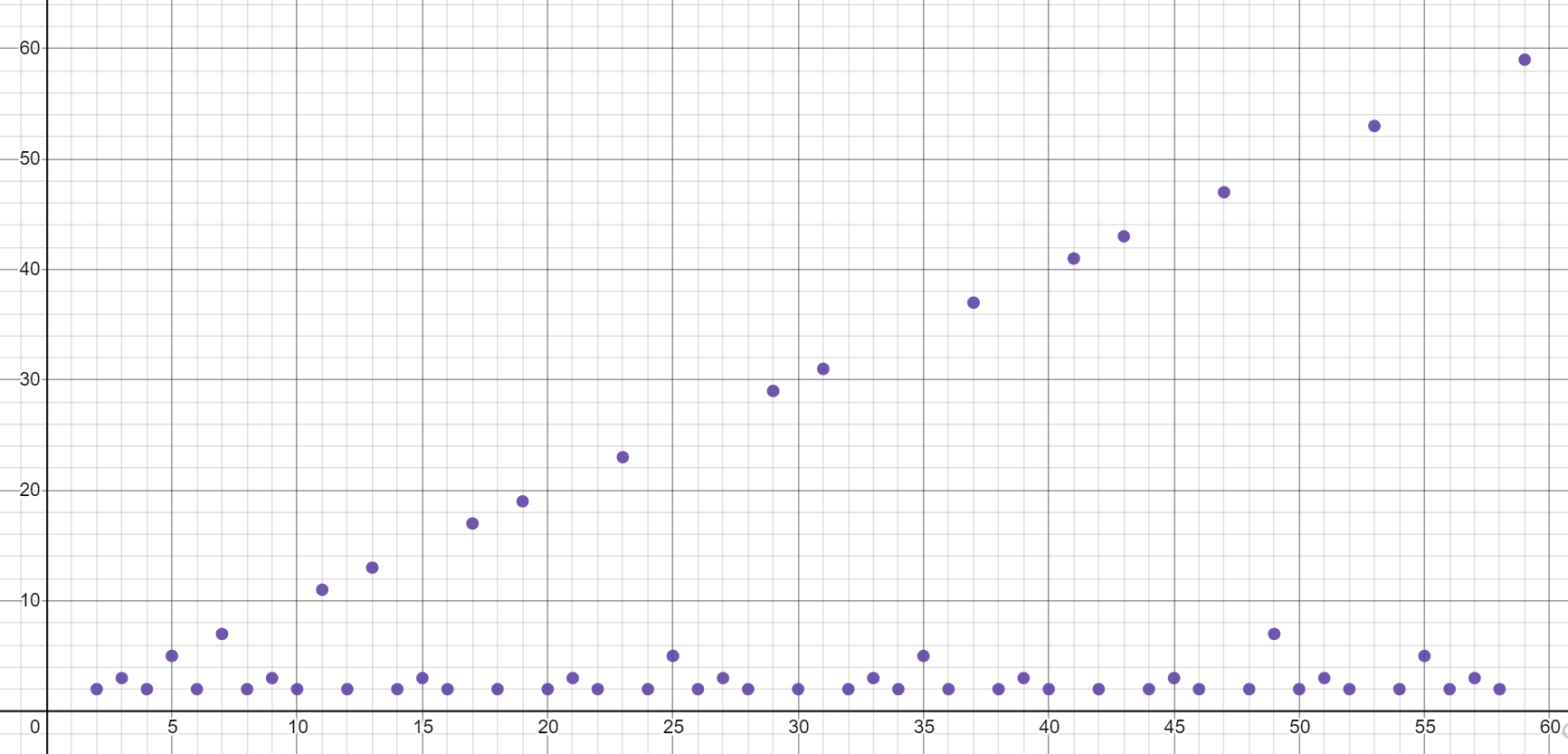 Big-Omega Also Doesn’t Have to be Tight
2n3
n3
n2
n
1
Examples
4n2 ∈ O(1) 
false
4n2 ∈ O(n) 
false
4n2 ∈ O(n2) 
true
4n2 ∈ O(n3) 
true
4n2 ∈ O(n4) 
true
4n2 ∈ Ω(1)
true
4n2 ∈ Ω(n) 
true
4n2 ∈ Ω(n2) 
true
4n2 ∈ Ω(n3) 
false
4n2 ∈ Ω(n4) 
false
Big-O
Big-Omega
Prime runtime function
f(n) = n
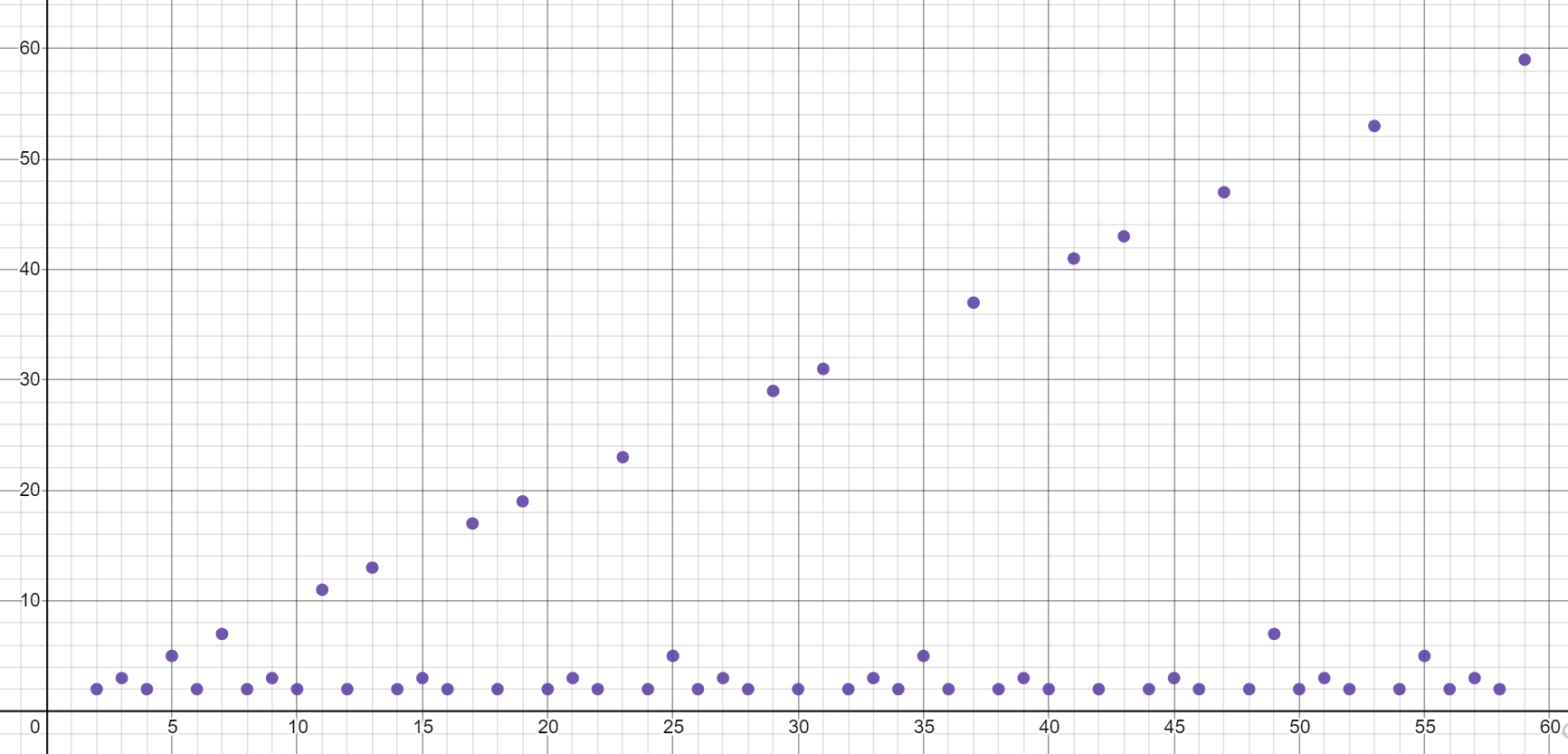 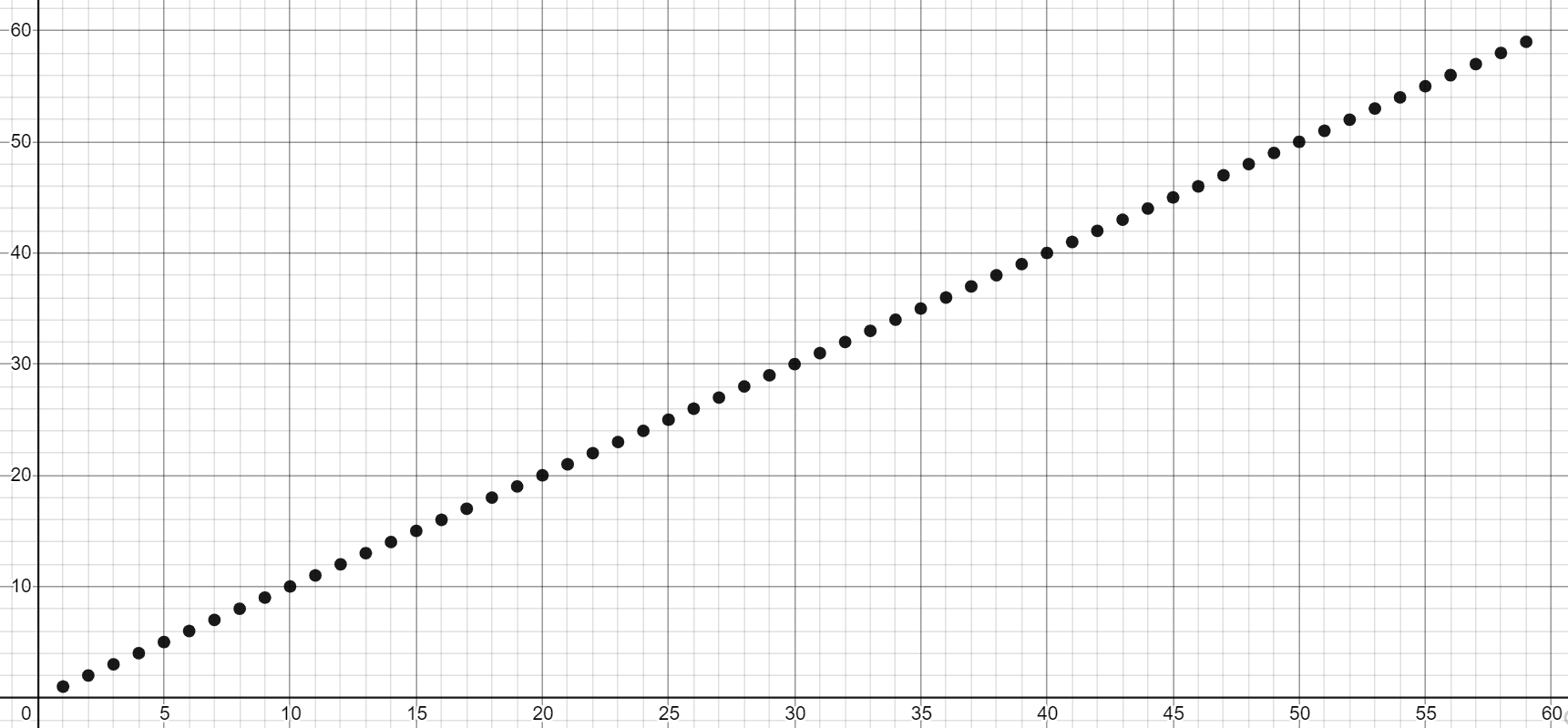 Note: most functions look like the one on the right, with the same tight Big-Oh and Big-Omega bound. But we’ll see important examples of the one on the left.
Oh, and Omega, and Theta, oh my
Big-Oh is an upper bound 
My code takes at most this long to run

Big-Omega is a lower bound
My code takes at least this long to run

Big Theta is “equal to”
My code takes “exactly”* this long to run
*Except for constant factors and lower order terms
Only exists when Big-Oh == Big-Omega!
Big-Omega
Big-Oh
Big-Theta
Oh, and Omega, and Theta, oh my
Big Theta is “equal to”
My code takes “exactly”* this long to run
*Except for constant factors and lower order terms
f(n) = n
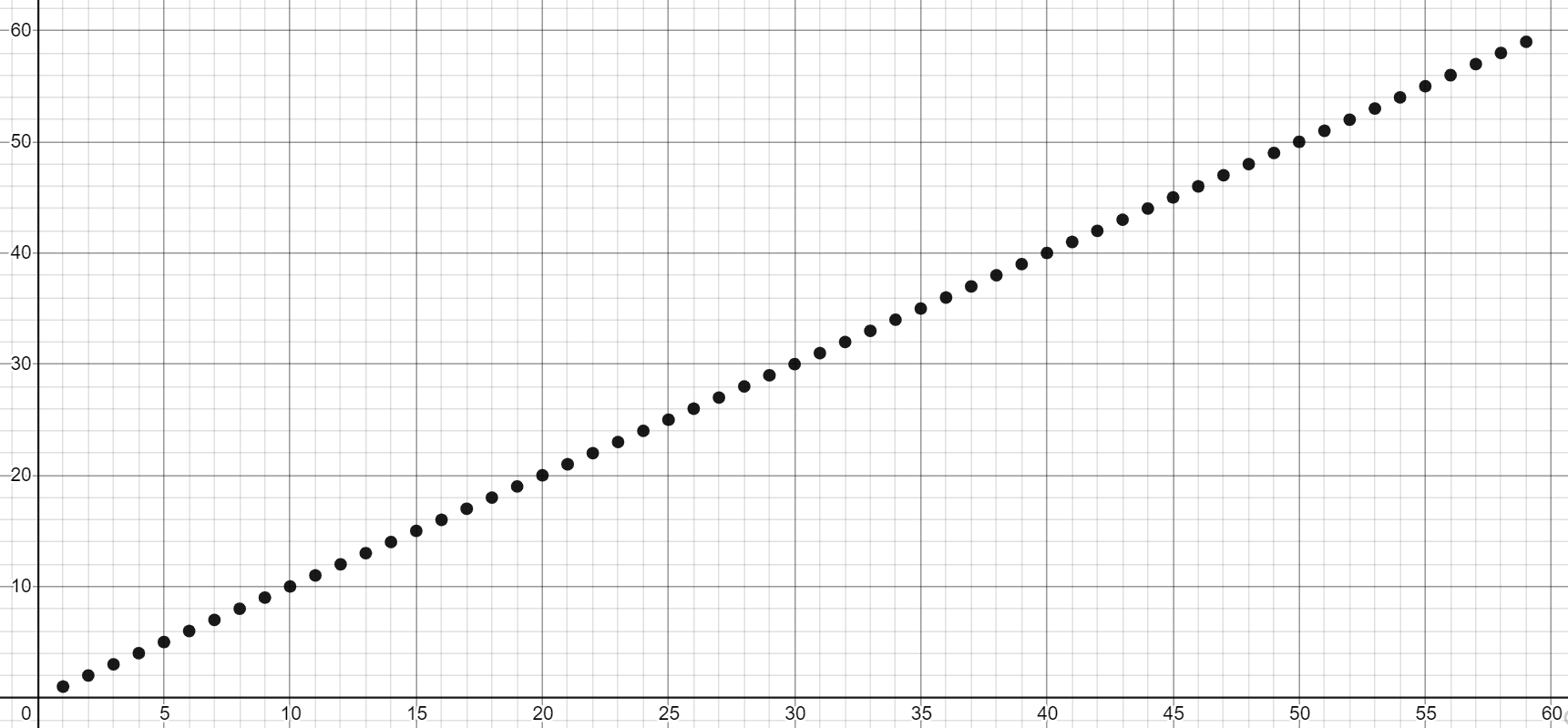 To define a big-Theta, you expect the tight big-Oh and tight big-Omega bounds to be touching on the graph (the same complexity class)
Big-Theta
Our Upgraded Tool: Asymptotic Analysis
2
O(n2)
Asymptotic
Analysis
Θ(n2)
RUNTIME
FUNCTION
TIGHT
BIG-OH
TIGHT
BIG-OMEGA
BIG-THETA
f(n) = 10n2 + 13n + 2
We’ve upgraded our Asymptotic Analysis tool to convey more useful information! Having 3 different types of bounds means we can still characterize the function in simple terms, but describe it more thoroughly than just Big-Oh.
Our Upgraded Tool: Asymptotic Analysis
2
O(n)
Does not exist for this function
Asymptotic
Analysis
RUNTIME
FUNCTION
TIGHT
BIG-OH
TIGHT
BIG-OMEGA
BIG-THETA
Big-Theta doesn’t always exist for every function! But the information that Big-Theta doesn’t exist can itself be a useful characterization of the function.
isPrime()
Algorithmic Analysis Roadmap
2
O(n)
1
CODE
RUNTIME
FUNCTION
Asymptotic
Analysis
Code Modeling
Θ(n)
f(n) = 2n
for (i = 0; i < n; i++) {
  a[i] = 1;
  b[i] = 2;
}
TIGHT
BIG-OH
TIGHT
BIG-OMEGA
BIG-THETA
Now, let’s look at this tool in more depth. How exactly are we coming up with that function?
We just finished building this tool to characterize a function in terms of some useful bounds!
Lecture Outline
Big-O, Big-Omega, Big-Theta
Case Study: Linear Search
A New Tool: Case Analysis
Case Study: Linear Search
Let’s analyze this realistic piece of code!
toFind
2
int linearSearch(int[] arr, int toFind) {
   for (int i = 0; i < arr.length; i++) {
   	if (arr[i] == toFind) {
		return i;
      }
   }
   return -1;
}
arr
i
i
toFind
8
arr
What’s the first step?
We have code, so we need to convert to a function describing its runtime
Then we know we can use asymptotic analysis to get bounds
Let’s Model This Code!
*Remember, these constants don’t really matter (we’ll start phasing them out soon)
int linearSearch(int[] arr, int toFind) {
   for (int i = 0; i < arr.length; i++) {
   	if (arr[i] == toFind) {
		return i;
      }
   }
   return -1;
}
Same problem as before:How many times does loop run?
+2
+1
+3
+1
+1
*?
When would that happen?
Suppose the loop runs n times?
f(n) = 3n + 1
Suppose the loop only runs once?
f(n) = 2
toFind not present
These are key!
toFind at beginning
Worst Case
Best Case
On Lucky Earth
On Unlucky Earth (where it’s 2020 every year)
toFind
2
toFind
8
arr
arr
i
i
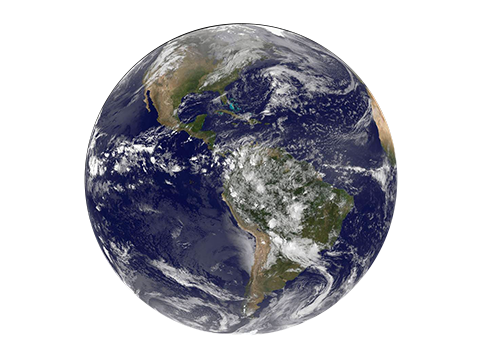 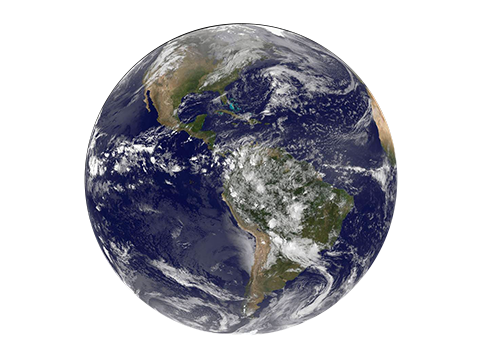 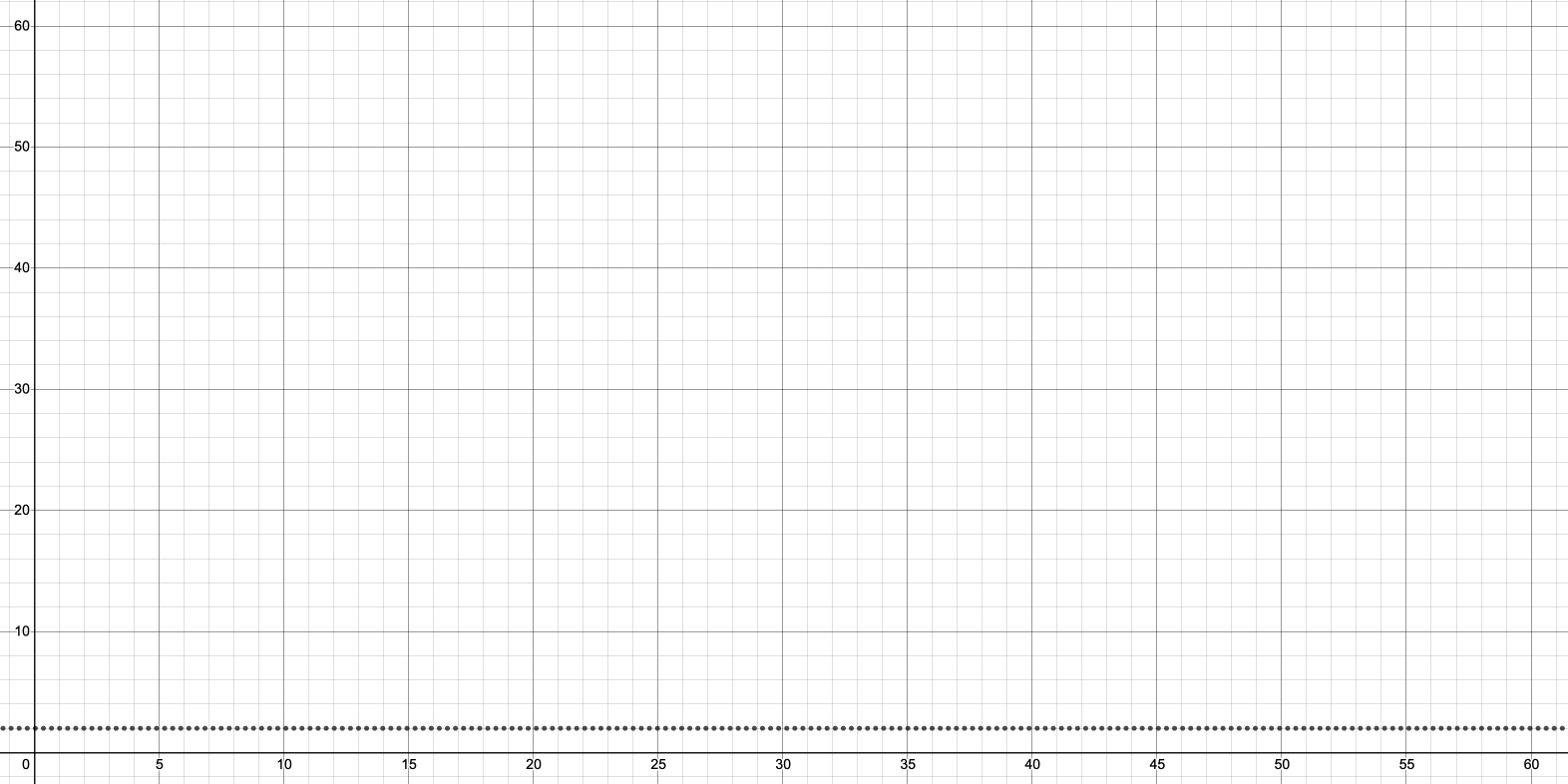 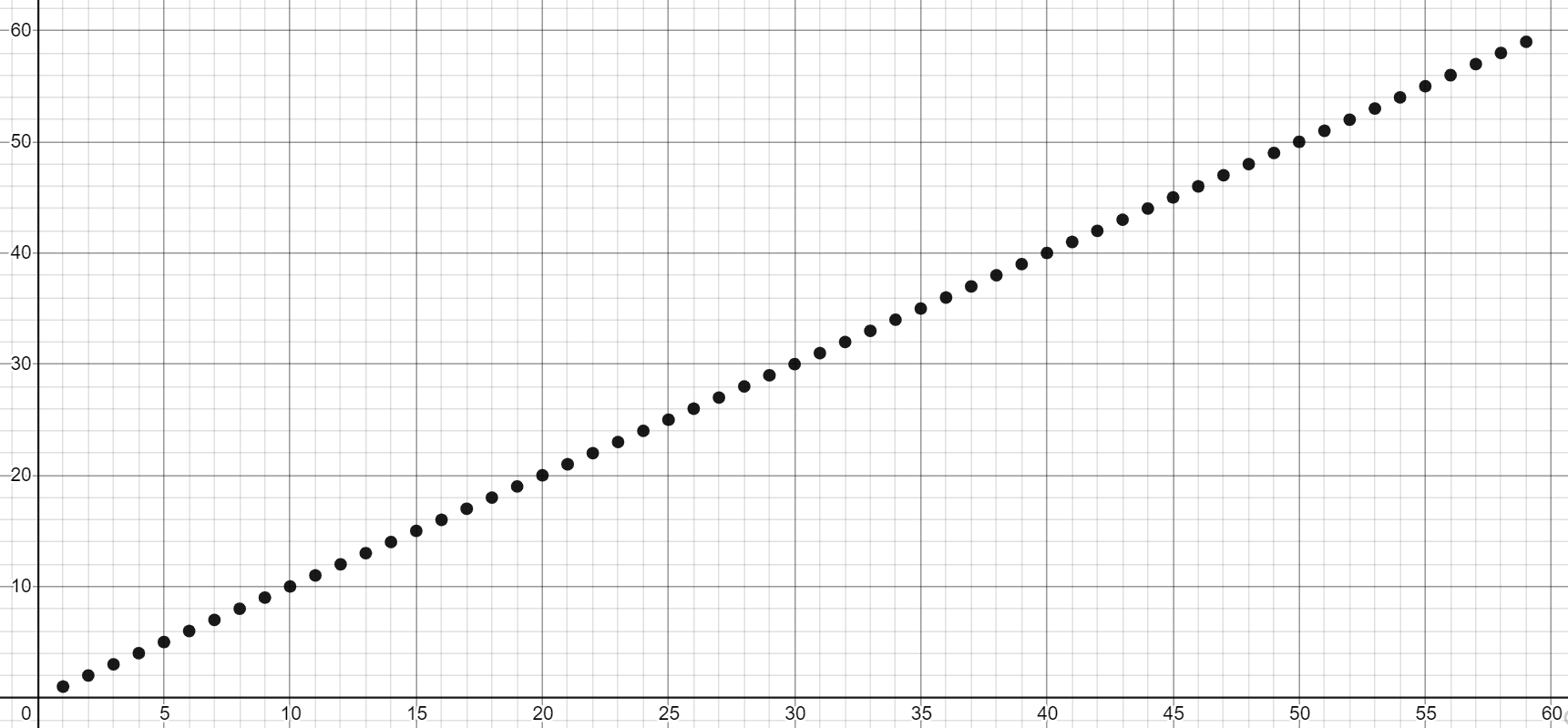 f(n) = 2
f(n) = 3n + 1
After asymptotic analysis:
After asymptotic analysis:
Θ(n)
O(n)
Θ(1)
O(1)
[Speaker Notes: Each case results in its OWN runtime function, which can then be fed into asymptotic analysis]
Lecture Outline
Big-O, Big-Omega, Big-Theta
Case Study: Linear Search
A New Tool: Case Analysis
Case Analysis
Case: a description of inputs/state for an algorithm that is specific enough to build a code model (runtime function) whose only parameter is the input size
Case Analysis is our tool for reasoning about all variation other than n!
Occurs during the code  function step instead of function  O/Ω/Θ step!
Worst
(Best Case: fastest/Worst Case: slowest) that our code could finish on input of size n.
Importantly, any position of toFind in arr could be its own case!
For this simple example, probably don’t care (they all still have bound O(n))
But intermediate cases will be important later
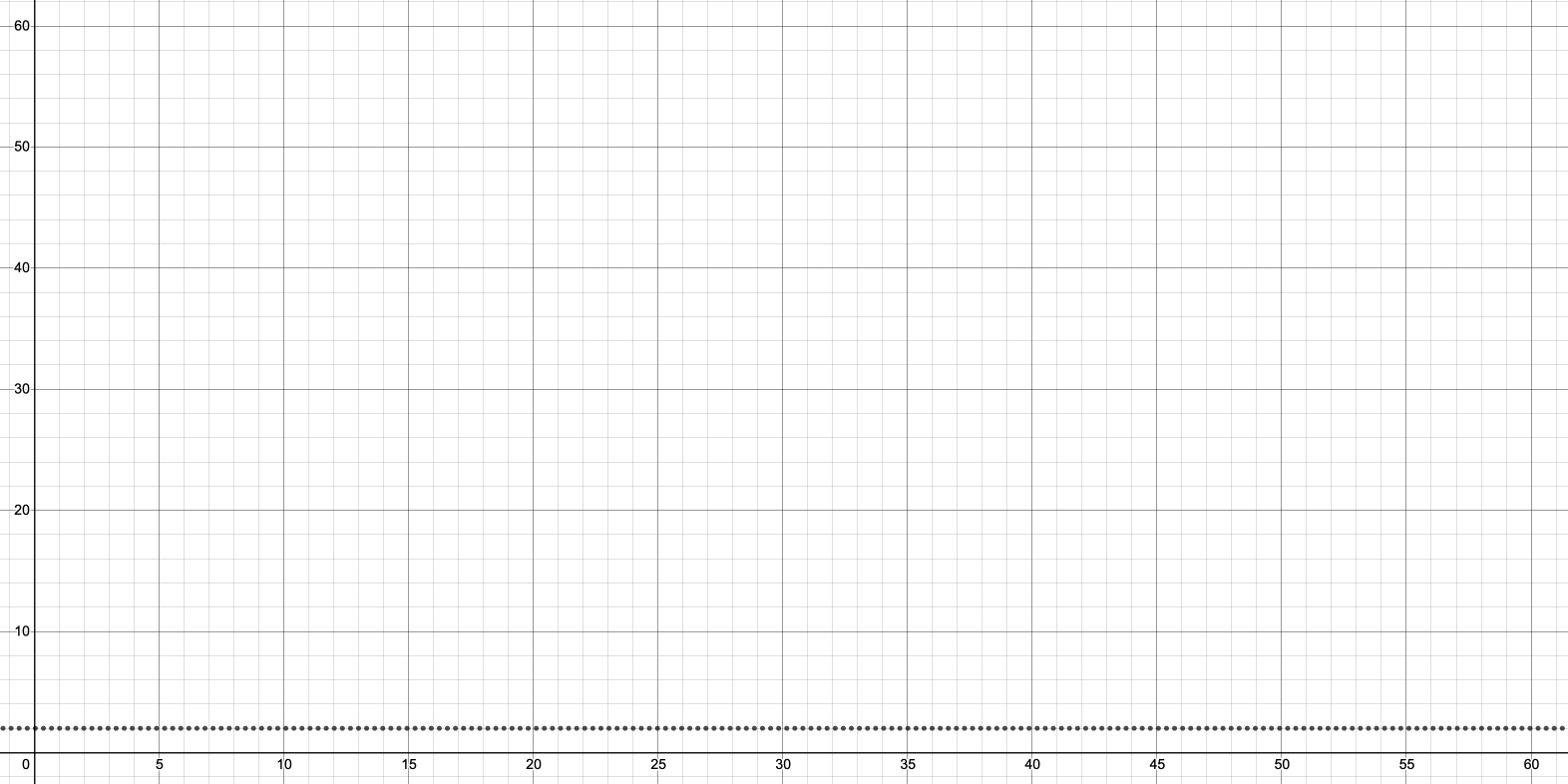 Other Cases
Best
Should we consider the prime/not-prime input separate cases in our isPrime analysis?
Yes
No
When to do Case Analysis?
Why are the different functions in isPrime not Case Analysis, but the different functions in linearSearch are?
In isPrime, they’re different bounds on a single function over n.
in linearSearch, they’re entirely different functions over n, each with its own set of bounds!

The difference? linearSearch uses another input as well, the contents of the array – that variation creates different functions over n!
boolean isPrime(int n) {
int linearSearch(int[] arr, int toFind) {
When to do Case Analysis?
Case Analysis, then Asymptotic Analysis
Straight to Asymptotic Analysis
linearSearch:
multiple different functions over n, because runtime can be affected by something other than n!
for each function, we’ll do asymptotic analysis
isPrime:
- only has one function to consider, because only input is n!
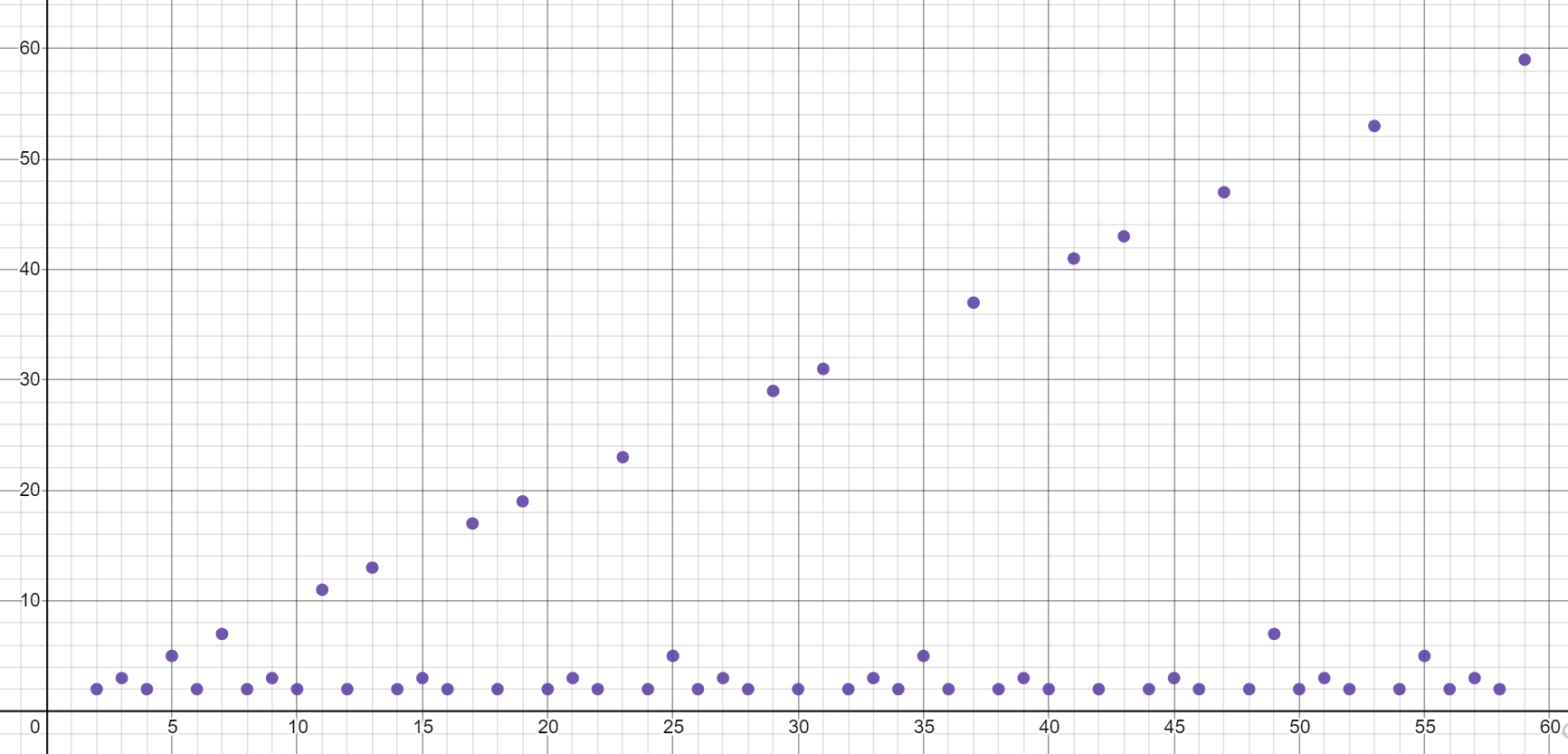 f(n)   (isPrime)
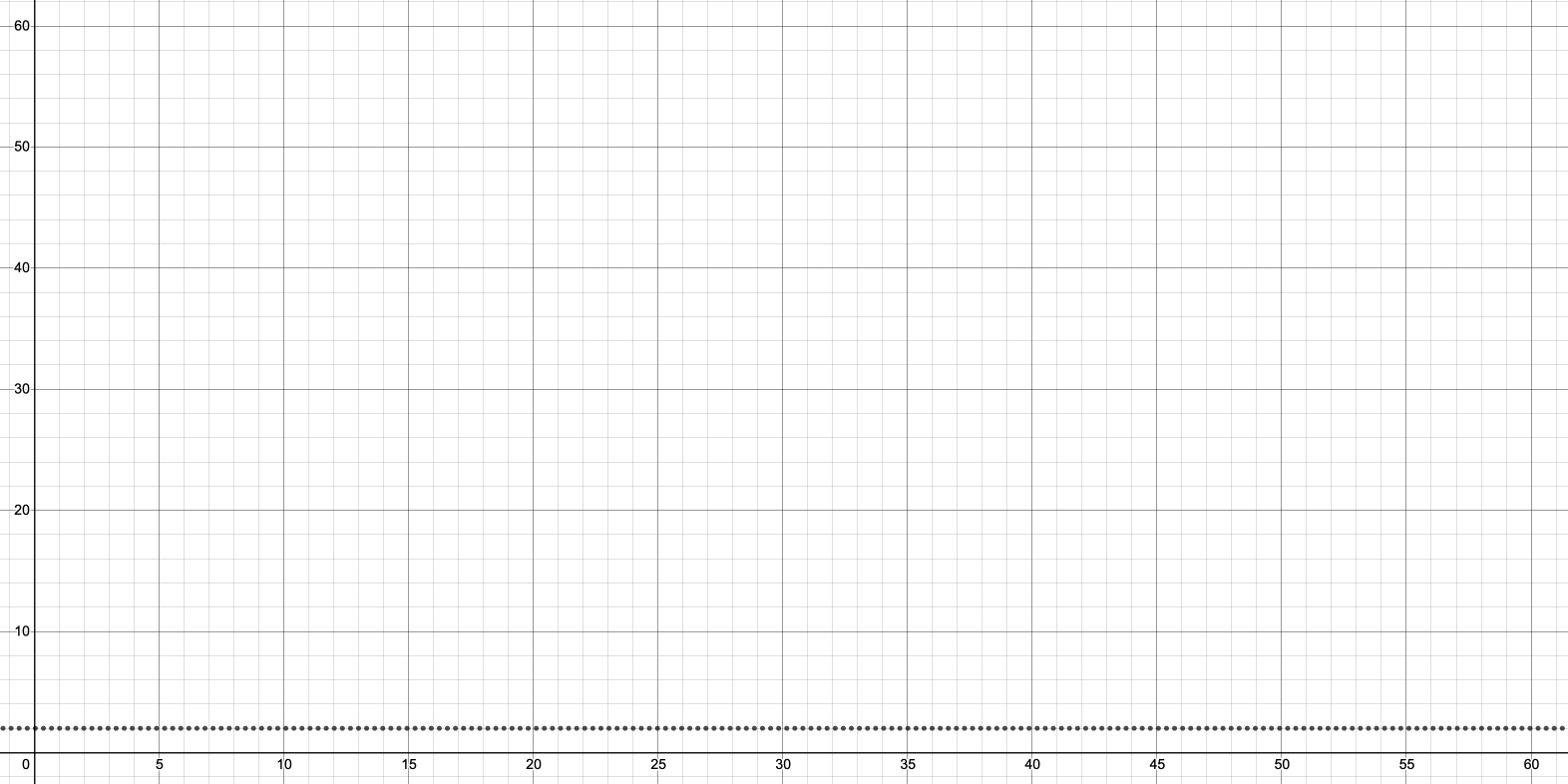 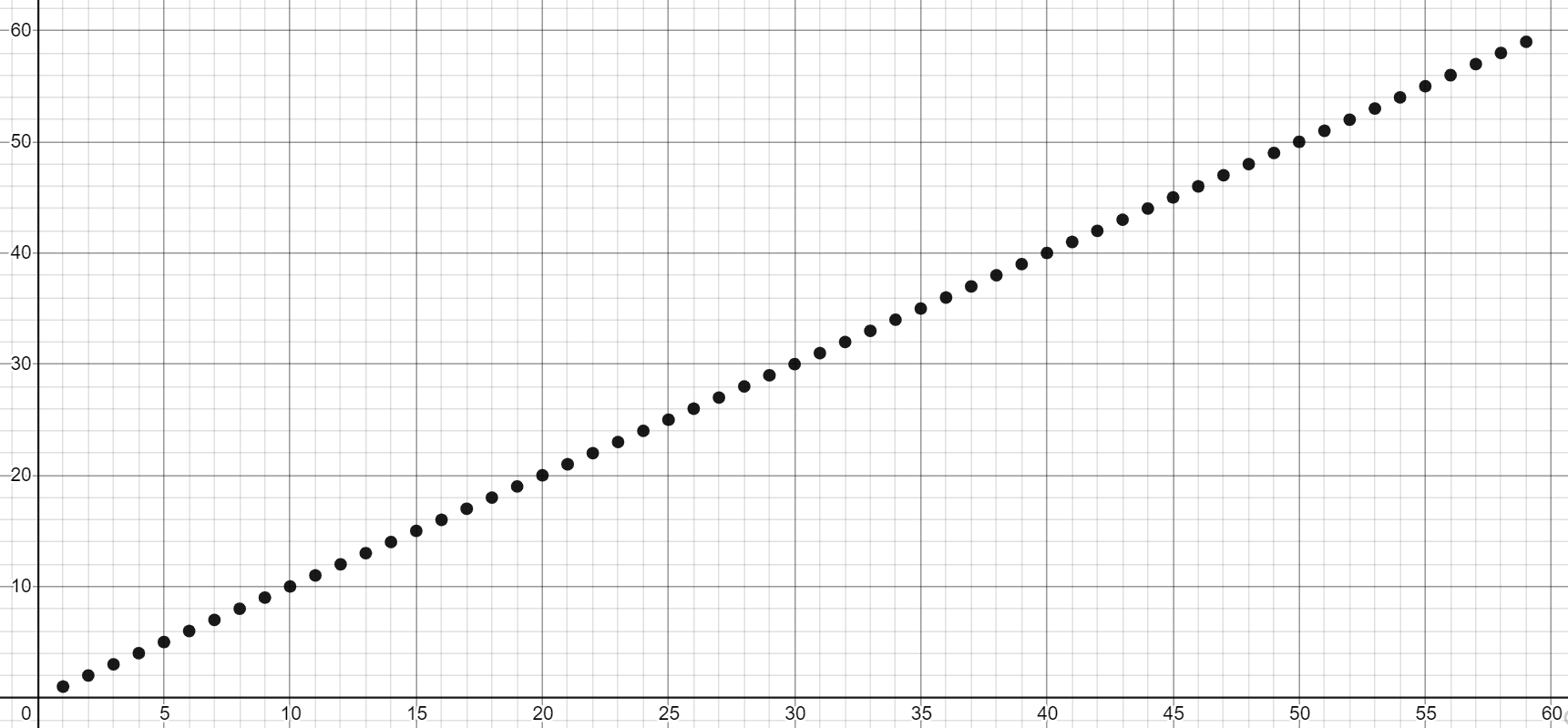 Best Case of linearSearch
f(n) = 2
Worst Case
f(n) = 3n + 1
Do Case Analysis when varying other input properties besides n can change runtime!
When to do Case Analysis?
Imagine a 3-dimensional plot
Which case we’re considering is one dimension
Choosing a case lets us take a “slice” of the other dimensions: n and f(n)
We do asymptotic analysis on each slice in step 2
n
f(n)
At front
(Best Case)
Not present
(Worst Case)
toFind position
Other Useful Cases You Might See
Overall Case:
Model code as a “cloud” that covers all possibilities across all cases. What’s the O/Ω/Θ of that cloud?
“Assume X Won’t Happen Case”:
E.g. Assume array won’t need to resize
“Average Case”:
Assume random input
Lots of complications – what distribution of random?
“In-Practice Case”:
Not a real term, but a useful idea
Make reasonable assumptions about how the world will work, then do worst-case analysis under those assumptions.
Overall
Worst
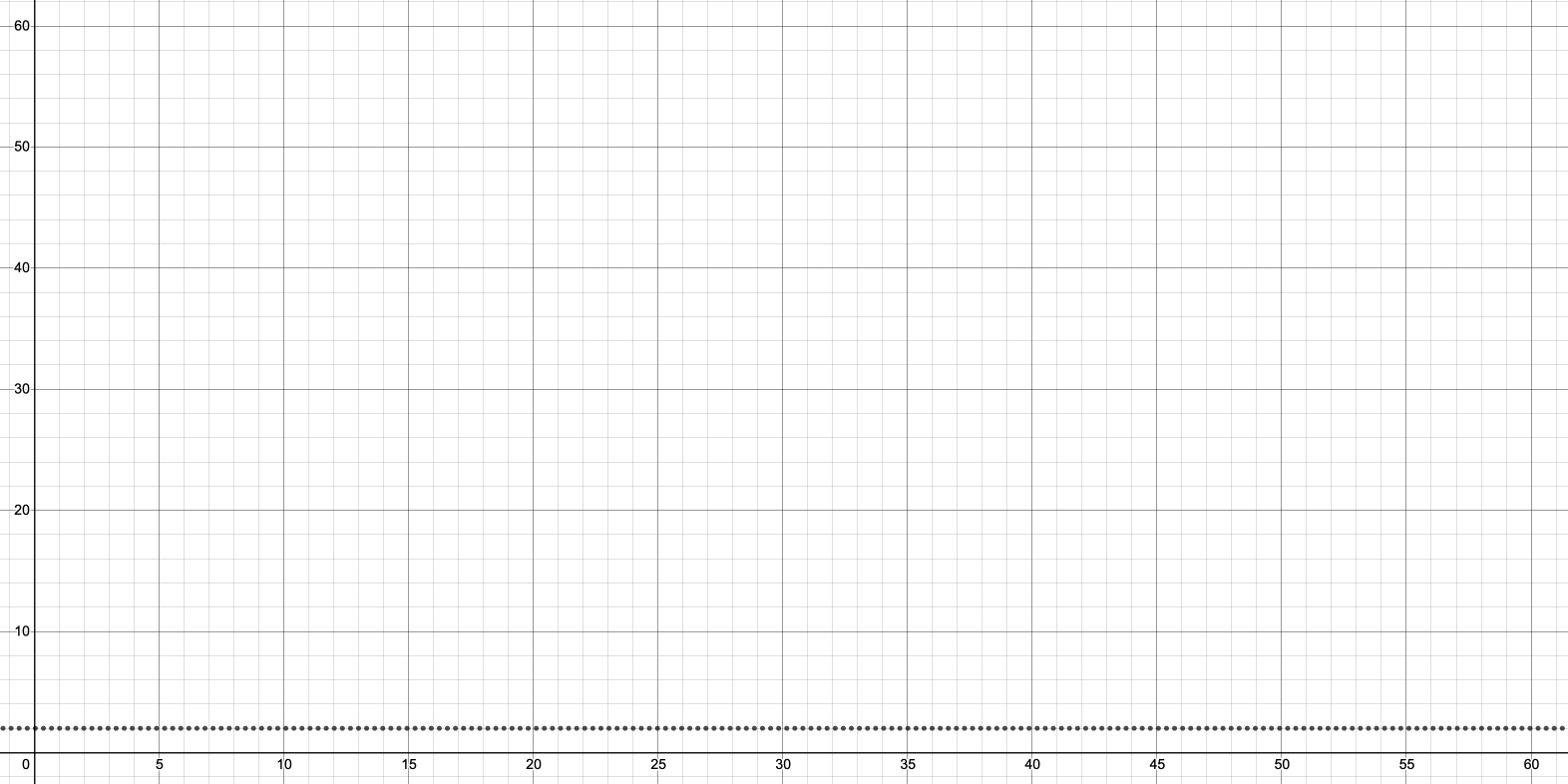 Other Cases
Best
Algorithmic Analysis Roadmap
2
O(1)
BEST CASE
FUNCTION
1
Asymptotic
Analysis
Θ(1)
f(n) = 2
TIGHT
BIG-OH
TIGHT
BIG-OMEGA
BIG-THETA
CODE
WORST CASE
FUNCTION
Case Analysis
f(n) = 3n+1
OTHER CASE
FUNCTION
for (i = 0; i < n; i++) {
  if (arr[i] == toFind) {
    return i;
  }
}
return -1;
How Can You Tell if Best/Worst Cases Exist?
How Can You Tell if Best/Worst Cases Exist?
Are there other possible models for this code?
If n is given, are there still other factors that determine the runtime?

Note: sometimes there aren’t significantly different cases! Sometimes we just want to model the code with a single function and go straight to asymptotic analysis!
Can We Choose n=0 as the Best Case?
Can We Choose n=0 as the Best Case?
Remember that each case needs to be a “slice”: a function over n
The input to asymptotic analysis is a function over all of n, because we’re concerned with growth rate
Fixing n doesn’t work with our tools because it wouldn’t let us examine the bound asymptotically

Think of it as “Best Case as n grows infinitely large”, not “Best Case of all inputs, including n”
How to do Case Analysis
Are there significantly different cases?
Do other variables/parameters/fields affect the runtime, other than input size? For many algorithms, the answer is no.
Figure out how things could change depending on the input (excluding n, the input size)
Can you exit loops early?
Can you return early?
Are some branches much slower than others?

Determine what inputs could cause you to hit the best/worst parts of the code.
Cases vs. Asymptotic
“worst input”: input that causes the code to run slowest.
Cases vs. Asymptotic
“worst input”: input that causes the code to run slowest.
Cases vs. Asymptotic
“worst input”: input that causes the code to run slowest.